Summaries of the Scripture passages on family
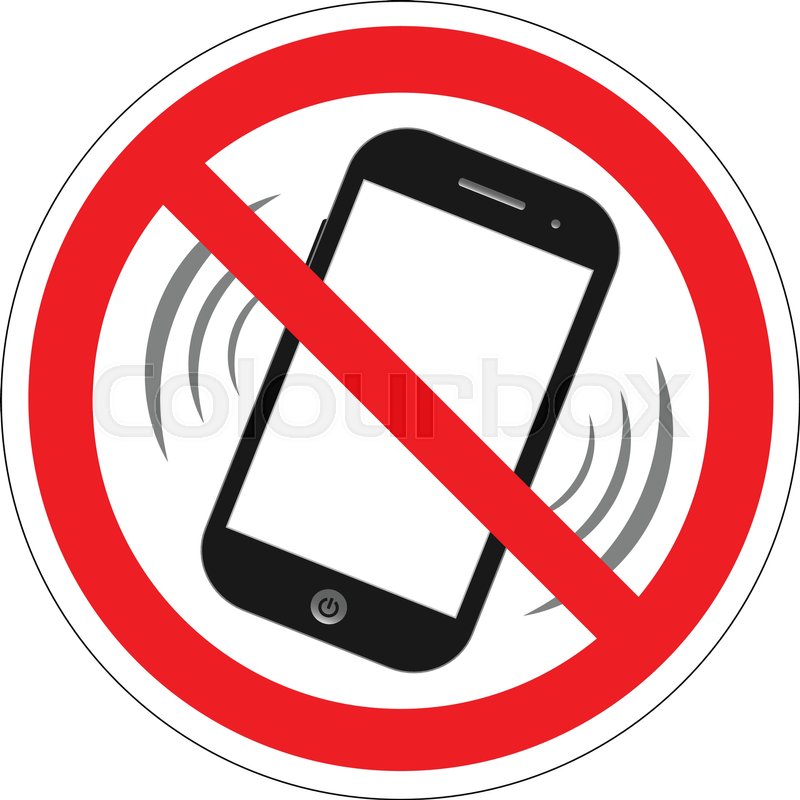 Ephesians 5: 21 – 6: 4
We are called to care for one another out of reverence for Christ.
 We must pay attention to the rights, needs, and hopes of one another and avoid becoming self-absorbed.
 A wife should show love and gratitude towards her husband just as the Church is called to show love and gratitude toward Christ. 
 A husband should love his wife and give everything for his wife just as Christ gave everything for the Church.
 God desires that children obey their parents.
 Both parents and children must work towards developing positive relationships with each other.
 Parents have been given authority over their children to help them grow closer to God.
Colossians 3: 12 -21
Parents, wives, husbands, and children are all told to act with patience, a willingness to forgive, a concern for the needs of others, an awareness of their own imperfections, and above all, love.
 Wives should listen to their husbands with love, patience, and a willingness to forgive.
 Wives must be willing to share their own wisdom and gently correct their husbands if necessary.
 Husbands have an equal duty to love and respect their wives (ex. Not behave harshly).
 Children must be obedient to their parents because when they obey their parents, it pleases God.
 Parents must not take advantage of their power.